Логические операции
Логическое высказывание – это повествовательное предложение, про которое можно однозначно сказать, истинно оно или ложно.
Логическое выражение – это символическая запись высказывания, которая может содержать логические переменные и знаки логических операций.
Определите, какие из данных предложений являются высказываниями. Оцените истинность высказываний.
Определим истинность или ложность следующих высказываний.
В двоичной записи числа 5AF16 9 единиц.  ?
4028 – 1068 = 2768			
49716 + 53616 = 9СD16
1378 = 5F16			,
Логические операции
Унарные                                             Бинарные
Бинарные – операции,
которые выполняются 
над двумя величинами.
Унарные – операции, 
которые выполняются 
над одной величиной.
Инверсия/отрицание (логическое НЕ).
Запись:
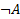 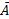 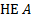 В языках программирования Pascal, Python: not A.
Таблица истинности:










Операция НЕ обладает свойством обратимости:
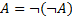 Если её применить дважды, мы восстановим исходное значение.
Конъюнкция (И, логическое умножение).
Запись:
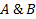 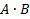 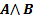 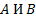 В языках программирования Pascal, Python: A and B.
Таблица истинности:
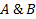 Дизъюнкция (ИЛИ, логическое сложение).

Запись:
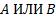 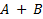 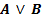 В языках программирования Pascal, Python:  A or B.

Таблица истинности:
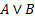 Исключающее ИЛИ (строгая дизъюнкция)       («либо… , либо…»)

Запись:
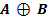 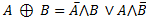 Выражения через базовые  операции:
Таблица истинности:
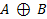 Операция исключающее ИЛИ так же 
обладает свойством обратимости:
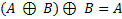 Импликация («если… , то») 

Запись:
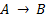 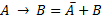 Выражение через базовые:
Таблица истинности:
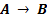 Эквиваленция  («тогда и только тогда»).
Запись:
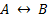 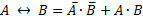 Выражение через базовые:
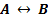 Составить таблицу истинности для логических выражений:
.
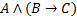 .
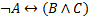 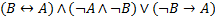 Подведение итога урока.
 «Рефлексия»
– Какова тема нашего урока? 
– О каких логических операциях вы узнали на уроке? 
– Дано высказывание «В библиотеке можно взять книгу или встретить знакомого». В результате какой операции было получено данное высказывание? 
– Даны высказывания «Идёт дождь» и «На улице сыро». Какое высказывание получится, если применить логическую операцию импликация?
– Определите истинность следующего высказывания «С помощью компьютера нельзя обработать информацию тогда и только тогда, когда он не включен (примечание: компьютер не включен)» 
- Сколько строк содержит таблица истинности для одного высказывания? Для двух? Сколько будет содержать для трех, четырех для пяти?
Домашнее задание 
 Составить таблицы истинности для следующих логических выражений:
.
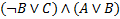 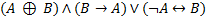 Дополнительно для желающих. 
Подготовить доклады по темам: «Стрелка Пирса» и «Штрих Шеффера». В честь кого названы, привести таблицы истинности для них, показать, как выражаются через базис.
Овладев... методами «символической логики», вы получите увлекательное развлечение, не требующее ни специальных досок, ни карт, и к тому же полезное, независимо от того, чем вы занимаетесь. Методы эти позволяют вам обрести ясность мысли, способность находить собственное, оригинальное решение трудных задач, выработают у вас привычку к систематическому мышлению и, что особенно ценно, умение обнаруживать логические ошибки и находить изъяны и пробелы тех, кто не пытался овладеть увлекательным искусством логики.
Льюис Кэрролл